Juillet 2023.
Principales diapositives d’épidémiologie
Estimations mondiales pour les adultes et les enfants en  2022
Personnes vivant avec le VIH	39 millions [entre 33,1 et 45,7 millions]
Nouveaux cas de VIH	1,3 million 	[entre 1 et 1,7 million]
Décès dus au sida 	630 000 	[entre 480 000 et 880 000]
Environ 3600 nouvelles contaminations au VIH (adultes et enfants) par jour  en 2022
Environ 50 % se trouvent en Afrique subsaharienne
Dont environ 360 enfants de moins de 15 ans
Et dont environ 3 200 personnes sont des adultes âgés de 15 ans et plus, parmi lesquelles :
─ près de 46 % de femmes
─ environ 30 % de jeunes (15-24)
─ environ 18 % de jeunes femmes (15-24)
Estimations mondiales pour les enfants (< 15 ans)  en 2022
Enfants vivant avec le VIH	1,5 million 	[entre 1,2 et 2,1 millions]
Nouveaux cas de VIH  	130 000 	[entre 90 000 et 210 000]
Décès dus au SIDA	  84 000 	[entre 56 000 et 120 000]
Statistiques et caractéristiques régionales sur le VIH et le sida en 2022
Adultes et enfants vivant avec le VIH
Adulte et enfant :  
décès dus au SIDA
Adultes et enfants nouvellement infectés par le VIH
Afrique orientale et australe
20,8 millions
[entre 17,4 et 24,5 millions]
500 000
[entre 370 000 et 670 000]
260 000
[entre 200 000 et 370 000]
Afrique occidentale et centrale
4,8 millions
[ entre 4,2 et 5,5 millions]
160 000
[entre 110 000 et 250 000]
120 000
[entre 96 000 et 160 000]
Moyen-Orient et Afrique du Nord
190 000
[entre 160 000 et 220 000]
17 000
[entre 13 000 et 23 000]
5 300
[entre 4 000et 7 100]
Asie et Pacifique
6,5 millions
[entre 5,3 et 7,8 millions]
300 000
[entre 220 000 et 400 000]
150 000
[entre 110 000 et 220 000]
Amérique latine
2,2 millions
[entre 2  et 2,5 millions]
110 000
[entre 94 000 et 130 000]
27 000
[entre 21 000 et 35 000]
Caraïbes
330 000
[entre 290 000 et 380 000]
16 000
[entre 11 000 et 21 000]
5600
[entre 4100 et  7500]
Europe de l’Est et Asie centrale
2 millions
[entre 1,8 et 2,1 millions]
160 000
[entre 140 000 et 180 000]
48 000
[entre 38 000 et 58 000]
Europe occidentale et centrale
Amérique du Nord
2,3 millions
[entre 1,9 et 2,6 millions]
58 000
[entre 46 000 et 69 000]
13 000
[entre 9 300 et 17 000]
MONDE
39 millions
[entre 33,1 et 45,7 millions]
1,3 million
[entre 1 et 1,7 million]
630 000
[entre 480 000 et 880 000]
Les fourchettes autour des estimations de ce tableau définissent les limites dans lesquelles se situent les chiffres réels, sur la base des meilleures informations disponibles.
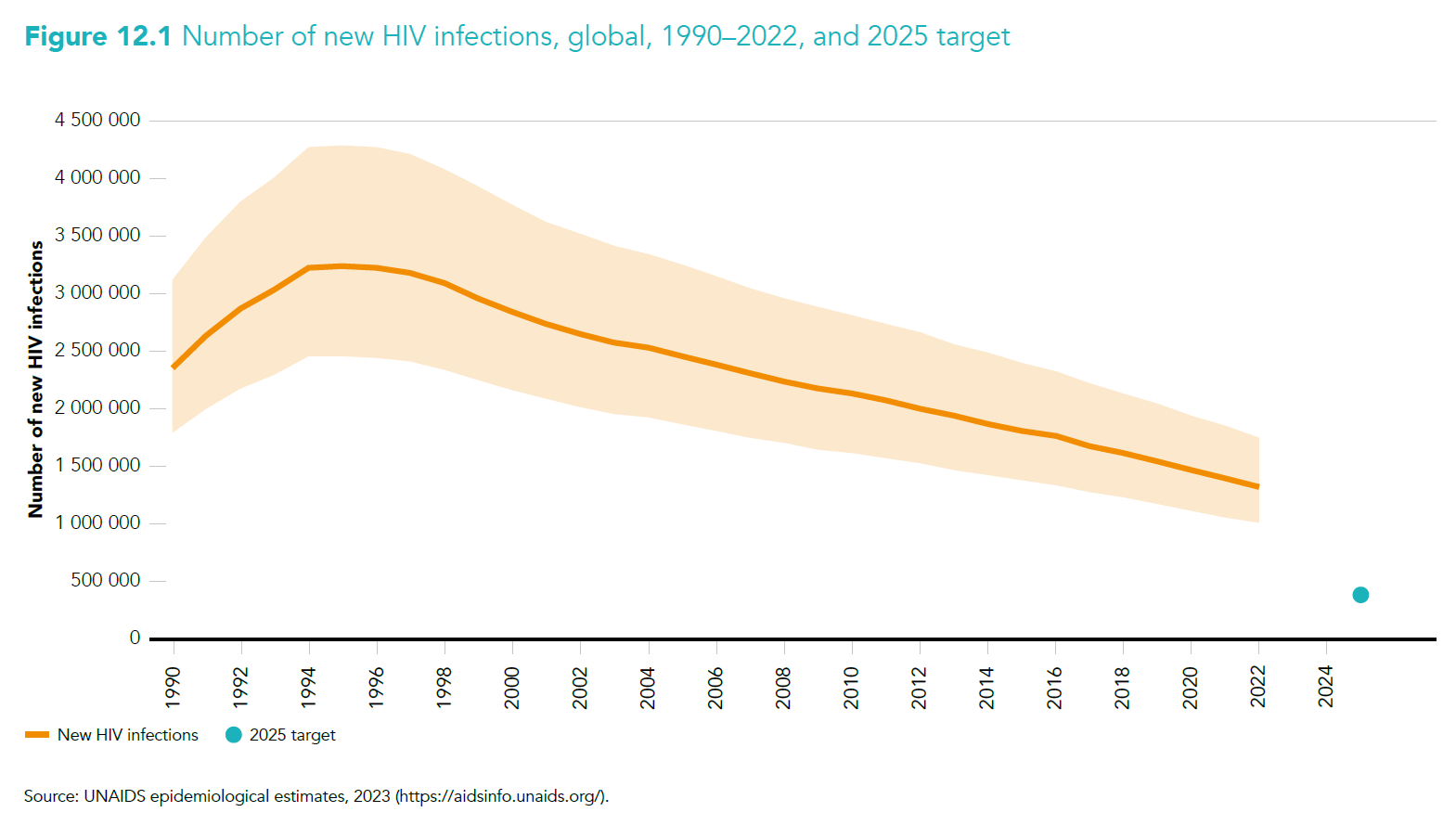 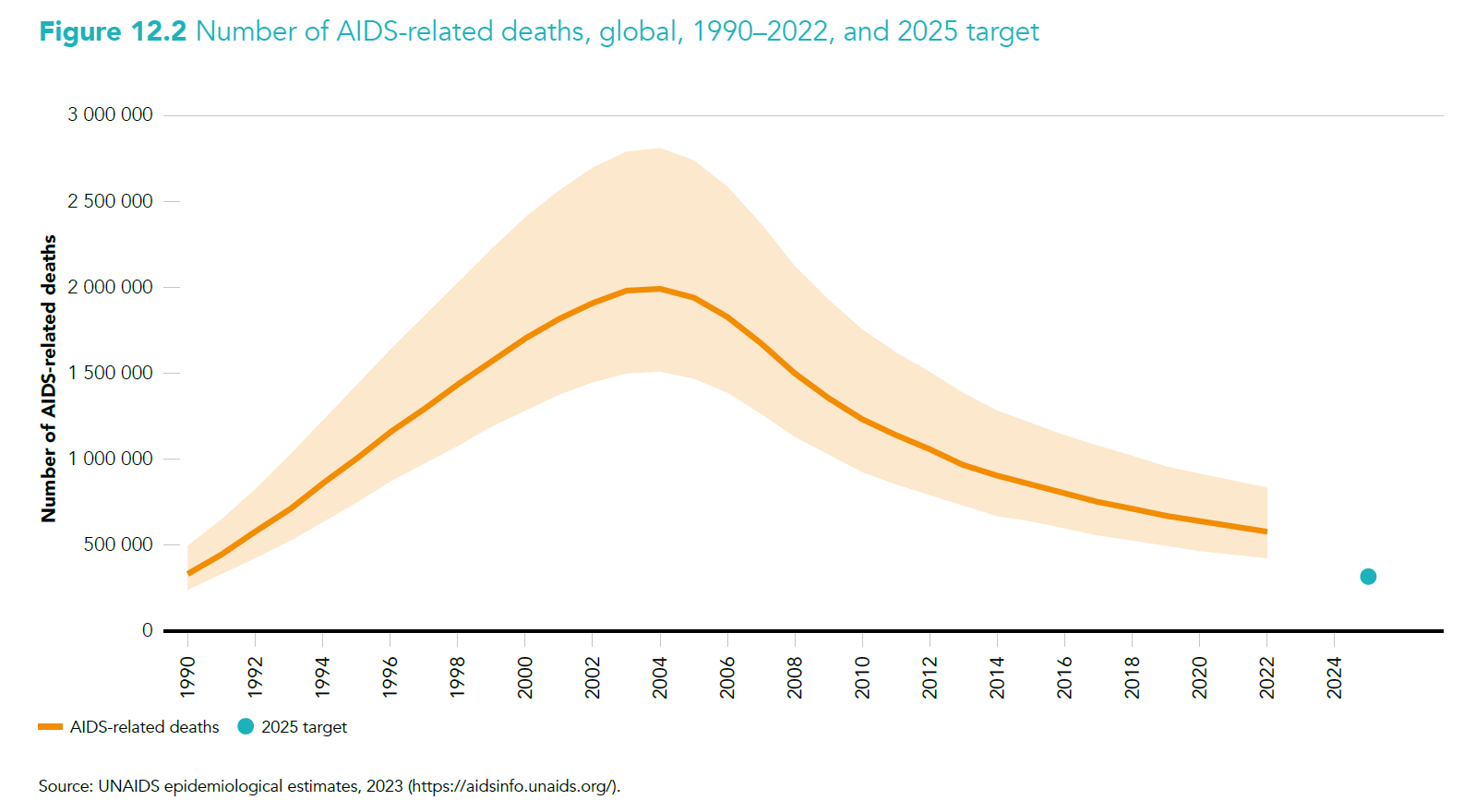 Estimation du nombre d'adultes et d'enfants vivant avec le VIH en 2022
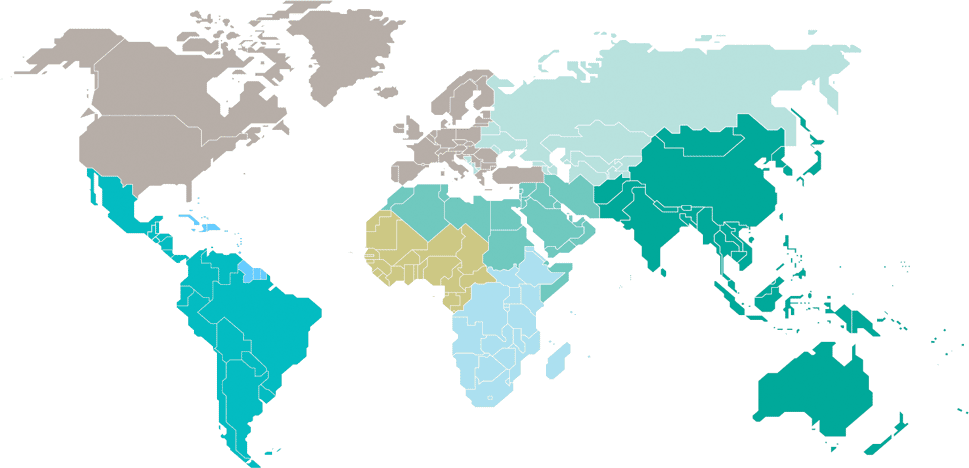 Europe de l’Est et Asie centrale
2 millions 
[entre 1,8 et 2,1 millions]
Amérique du Nord et Europe occidentale et centrale
2,3 millions 
[entre 1,9 et 2,6 millions]
Moyen-Orient et Afrique du Nord
190 000
[entre 160 000 et 220 000]
Caraïbes
330 000
[entre 290 000 et 380 000]
Afrique occidentale et centrale
4,8 millions
[entre 4,2 et 5,5 millions]
Asie et Pacifique
6,5 millions
[entre 5,3 et 7,8 millions]
Amérique latine 
2,2 millions
[entre 2 et 2,5 millions]
Afrique orientale et australe
20,8 millions
[entre 17,4 et 24,5 millions]
Total : 39 millions [entre 33,1 et 45,7 millions]
Estimation du nombre d’adultes et d’enfants nouvellement infectés par le VIH  en 2022
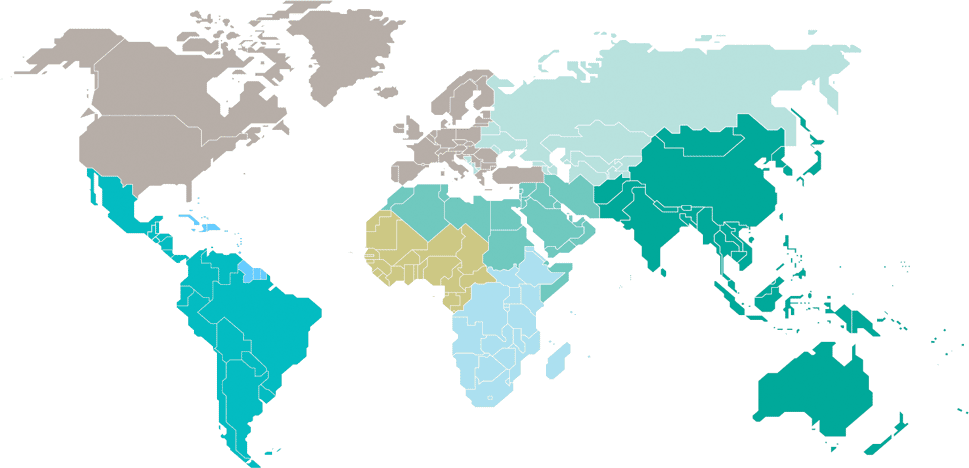 Europe de l’Est et Asie centrale
160 000
[entre 140 000 et 180 000]
Amérique du Nord et Europe occidentale et centrale
58 000
[entre 46 000 et 69 000]
Moyen-Orient et Afrique du Nord
17 000
[entre 13 000 et 23 000]
Caraïbes
16 000
[entre 11 000 et 21 000]
Afrique occidentale et centrale
160 000
[entre 110 000 et 250 000]
Asie et Pacifique
300 000
[entre 220 000 et 400 000]
Amérique latine 
110 000
[entre 94 000 et 130 000]
Afrique orientale et australe
500 000
[entre 370 000 et 670 000]
Total : 1,3 million [entre 1 et 1,7 million]
Estimation de la mortalité adulte et infantile due au sida en 2022
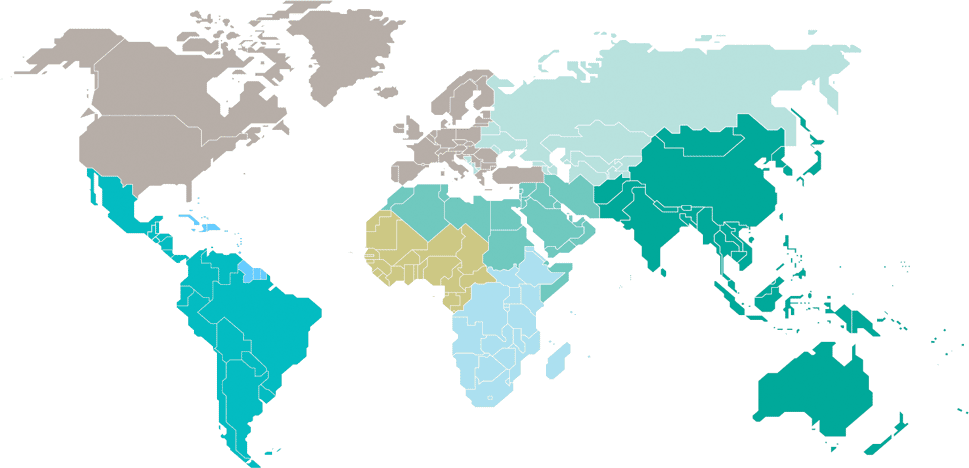 Europe de l’Est et Asie centrale
48 000 
[entre 38 000 et 58 000]
Amérique du Nord et Europe occidentale et centrale
13 000 
[entre 9 300 et 17 000]
Moyen-Orient et Afrique du Nord
5300
[entre 4 000 et 7 100]
Caraïbes
5600
[entre 4 100 et 7 500]
Afrique occidentale et centrale
120 000
[entre 96 000 et 160 000]
Asie et Pacifique
150 000
[entre 110 000 et 220 000]
Amérique latine 
27 000
[entre 21 000 et 35 000]
Afrique orientale et australe
260 000
[entre 200 000 et 370 000]
Total : 630 000 [entre 480 000 et 880 000]
Estimation du nombre d'enfants (< 15 ans) vivant avec le VIH en 2022
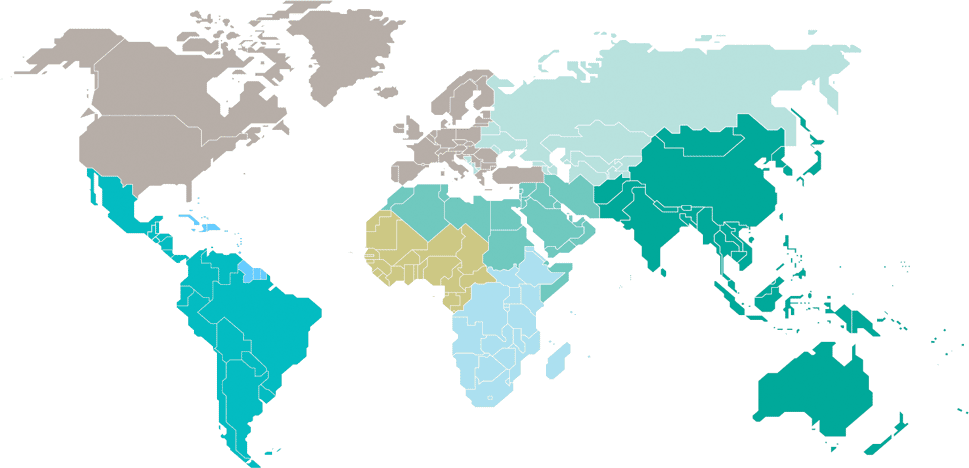 Europe de l’Est et Asie centrale
…*
Amérique du Nord et Europe occidentale et centrale
…*
Moyen-Orient et Afrique du Nord
10 000
[entre 8 700 et 12 000]
Caraïbes
11 000
[entre 8 600 et 13 000]
Afrique occidentale et centrale
400 000
[entre 310 000 et 490 000]
Asie et Pacifique
130 000
[entre 110 000 et 160 000]
Amérique latine 
31 000
[entre 26 000 et 36 000]
Afrique orientale et australe
 930 000
[entre 710 000 et 1,4 million]
*Les estimations pour les enfants ne sont pas publiées en raison de petits nombres.
Total : 1,5 million [entre 1,2 et 2,1 millions]
Estimation du nombre d’enfants (<15 ans) nouvellement infectés par le VIH en 2022
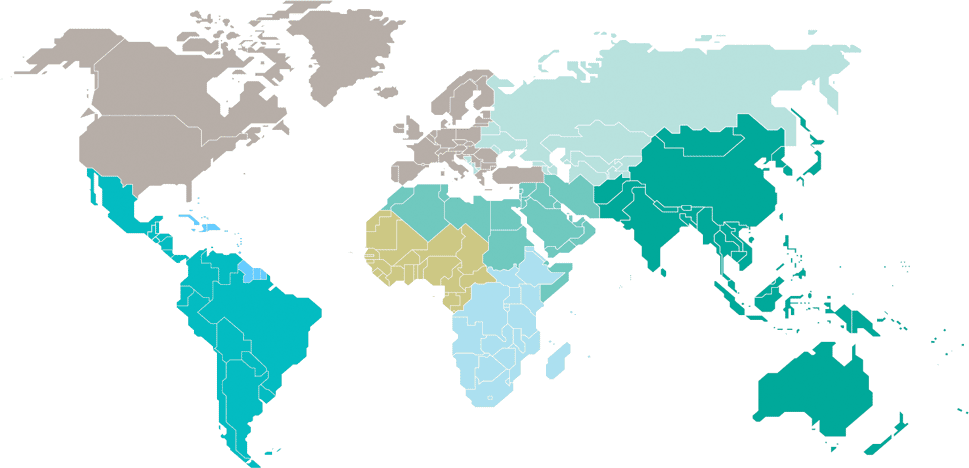 Europe de l’Est et Asie centrale
…*
Amérique du Nord et Europe occidentale et centrale
…*
Moyen-Orient et Afrique du Nord
1700
[entre 1 300 et 2 100]
Caraïbes
1500
[entre 1 100 et  2 100]
Afrique occidentale et centrale
51 000
[entre 33 000 et 69 000]
Asie et Pacifique
12 000
[entre 8 600 et 18 000]
Amérique latine 
3800
[entre 2 900 et 4 700]
Afrique orientale et australe
58 000
[entre 38 000 et 100 000]
*Les estimations pour les enfants ne sont pas publiées en raison de petits nombres.
Total : 130 000 [entre 90 000 et 210 000]
Estimation du nombre de décès infantiles (< 15 ans) dus au sida en 2022
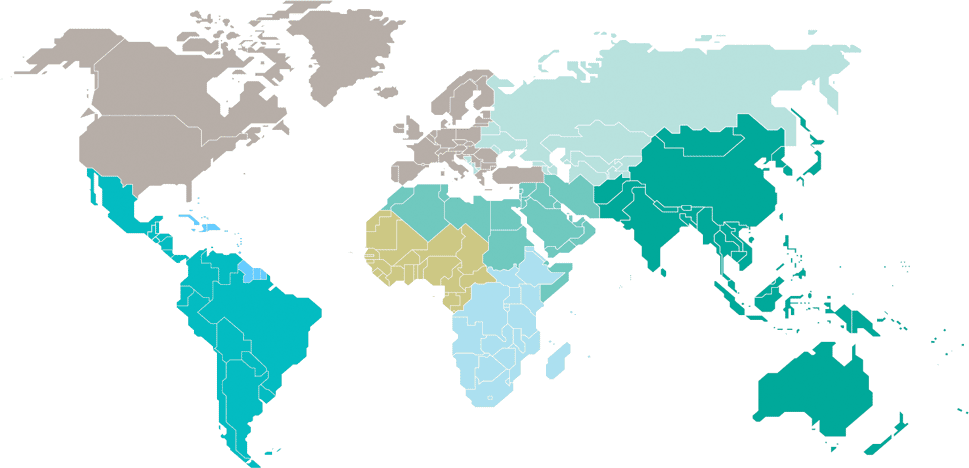 Europe de l’Est et Asie centrale
…*
Amérique du Nord et Europe occidentale et centrale
…*
Moyen-Orient et Afrique du Nord
1000
[entre 820 et 1 300]
Caraïbes
870
[entre 540 et 1 200]
Afrique occidentale et centrale
34 000
[entre 24 000 et 46 000]
Asie et Pacifique
7500
[entre 4 700 et 11 000]
Amérique latine 
2700
[entre 2 000 et 3 300]
Afrique orientale et australe
35 000
[entre 22 000 et 55 000]
*Les estimations pour les enfants ne sont pas publiées en raison de petits nombres.
Total : 84 000 [entre 56 000 et 120 000]